Bonjour!
mardi, le vingt-huit février
Travail de cloche
À la fin de l’histoire, nous lisons l’avis d’Edmond que toute la sagesse du monde est dans les mots « attendre et espérer ». Êtes-vous d’accord?
Bonjour!
mardi, le vingt-huit février
LE CENTIÈME LEÇON DE FRANÇAIS 3
At the age of 19, Lafayette dedicated himself to the cause of American independence. He was instrumental in obtaining French support for the American army.
un char
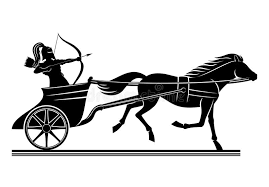 un char
Examen
vendredi, le trois mars
Le Comte de Monte-Cristo
Devoirs
Billet de sortie
À votre avis, que sera l’avenir d’Edmond après la fin du roman?